EffectiveConflict Management
Dr. Michele Paludi, Matthew Baird, MSM, 
Dr. Gary Stroud and Dr. Garry McDaniel

January 22, 2021
1
[Speaker Notes: Michele will welcome attendees and announce topic]
CONFLICT MANAGEMENT
This webinar is designed for informational purposes only and does not constitute legal advice. Any action or inaction by the viewer based on the information provided is done without guarantee of its accuracy or suitability for a particular purpose.
2
[Speaker Notes: MICHELE]
MEET THE EXPERT PANEL
Matthew Baird, MSM
Dr. Gary Stroud
Dr. Garry McDaniel
Dr. Michele Paludi
3
[Speaker Notes: MICHELE INTRODUCES EACH PANEL MEMBER; PANEL MEMBER BRIEFLY DESCRIBES THEIR EXPERTISE/courses]
AGENDA
Welcome and introductions
Overview of webinar
Conflict management
Graduate business courses  addressing conflict management
New book!
General discussion
4
[Speaker Notes: Michele]
CONFLICT MANAGEMENT
81% of workers experience conflict with others
U.S. employees spend 2.8 hours per week dealing with conflict
The typical manager spends 25–40% of time managing conflict
5
[Speaker Notes: Michele]
NEGATIVE CONFLICT STYLES
FIRECRACKER:  SUDDEN ANGER
COLD SHOULDER:  WHO CAN HOLD OUT THE LONGEST
BACKSTABBING: POSITIVE TO ONES FACE ONLY
6
[Speaker Notes: Michele]
NEGATIVECONFLICT
SOCIAL ZINGER:  INSULTS IN FRONT OF OTHERS

TRIVIA FIGHTS: REAL ISSUES NOT ADDRESSED

TAKING THE LAST WORD:  MUST “WIN”
7
[Speaker Notes: Michele]
ORGANIZATIONAL CONFLICT
Change in Leadership
Change in Work 
 Conflicting Goals & Objectives 
Limited Resources 
Domino Effect
8
[Speaker Notes: Michele]
OUTCOMES OF CONFLICT
Climate of distrust 
Resistance to cooperation 
Stress 
Missed deadlines 
Decision-making suffers
Inefficient use of resources  
Attrition
9
[Speaker Notes: Michele]
CAN CONFLICT BE BENEFICIAL?
Open dialogue 
Commitment to the organization 
Increased efficiency and productivity 
New approaches or solutions 
Long-standing problems brought out into the open
10
[Speaker Notes: Michele]
MISTAKES BY MANAGERS
Ignoring the situation 
Most common response – It will only get worse 
Conflict seldom resolves on its own
Becoming aggressive “In your face”
11
[Speaker Notes: Michele]
HOW TO DEAL WITH CONFLICT
SET UP AND MAINTAIN  AN EFFECTIVE ATMOSPHERE

CLARIFY PERSPECTIVES

INDIVIDUAL & SHARED NEEDS

FOCUS ON THE FUTURE, NOT THE PAST
12
[Speaker Notes: Michele]
CONFLICTMANAGEMENTDISCUSSED INCOURSES
Labor Relations and Conflict Resolution

Conflict Management

Leading Teams
13
[Speaker Notes: Michele]
MEET THE AUTHORS
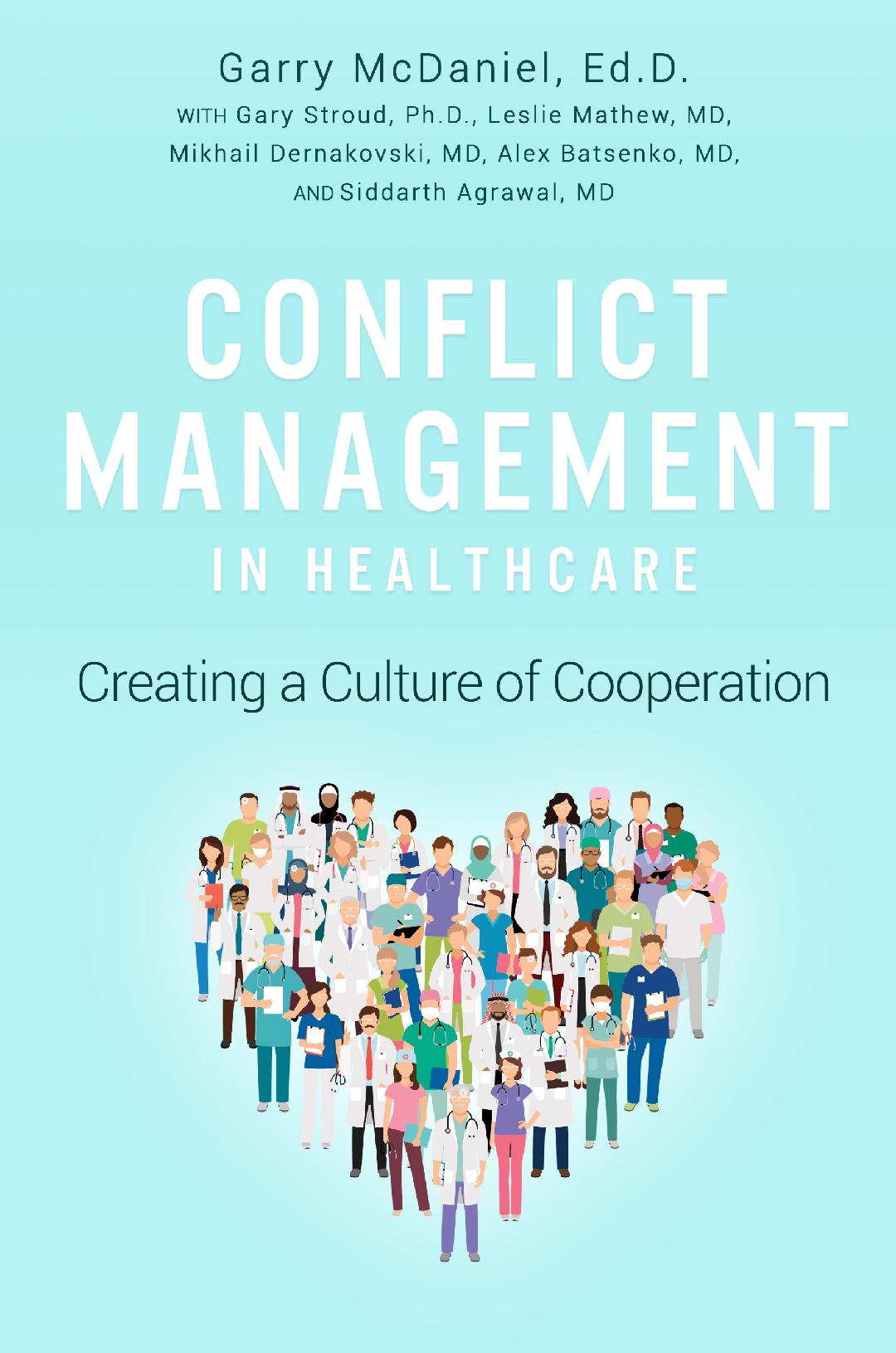 NEW BOOK ON CONFLICT MANAGEMENT

Dr. Gary Stroud
Dr. Garry McDaniel
14
[Speaker Notes: Gary and Garry]
QUESTIONSCOMMENTS
15
THANK YOU
Michele Paludi, Ph.D.
Senior Faculty Program Director
School of Graduate Studies
Excelsior College
7 Columbia Circle
Albany, New York 12203
mpaludi@excelsior.edu
16
[Speaker Notes: MICHELE]